學生兵役
緩 徵及儘後召集申請
國立成功大學
學生事務處 
生活輔導組分機 50340
申請《在學緩徵 或 儘後召集》？
誰？
未
當兵
退 役
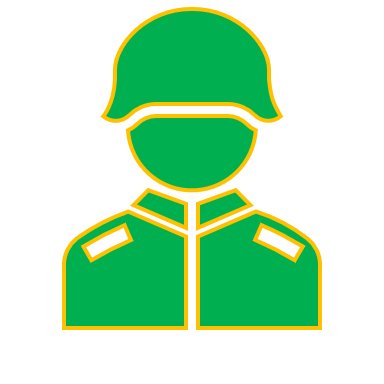 收到【徵集令(兵單)】怎麼辦？
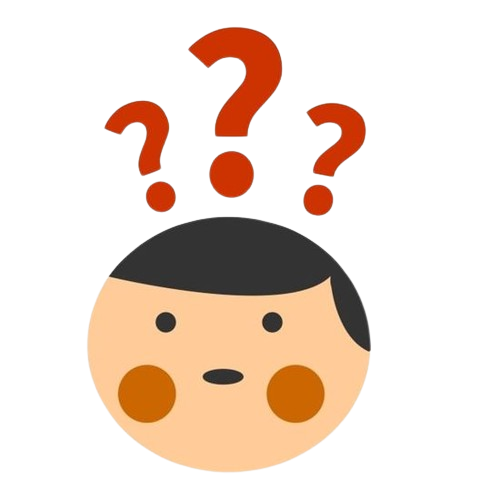 A
區公所兵役科關心是否讀書在學？

非開立《徵集令》！
需申請《兵役緩徵》
1
學生應註冊(繳交學雜費)在學，並申請《兵役緩徵》

★新生由學校於規定
時間內，統一申報。
3
B
將《徵集令》及《暫緩徵集用證明》
送回
戶籍地公所(兵役科)即可取消兵役徵集
已開立《徵集令》！

持向生活輔導組
申請開立
《暫緩徵集用證明》
收到【教召令】怎麼辦？
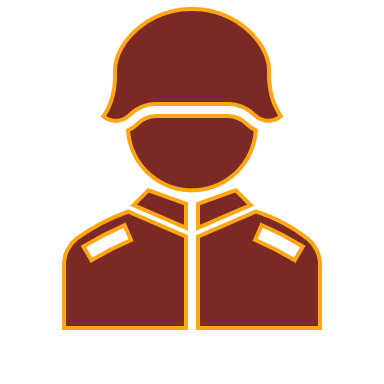 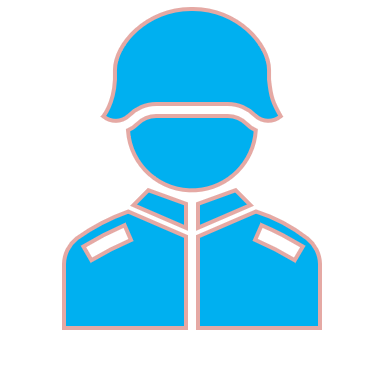 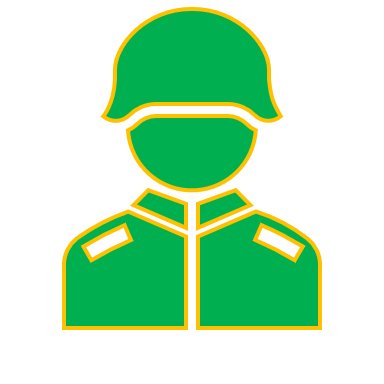 Q&A
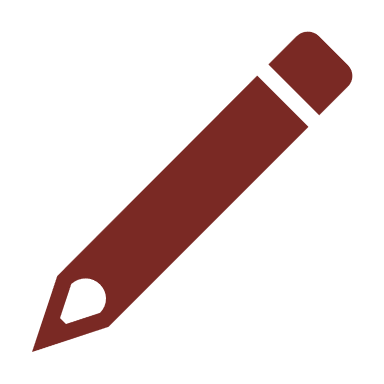 A.如果休學，復學後，要
重新辦理緩徵申請嗎？
=>是的。
B.在校生若更改姓名
或遷移戶籍地址，請告知生輔組！
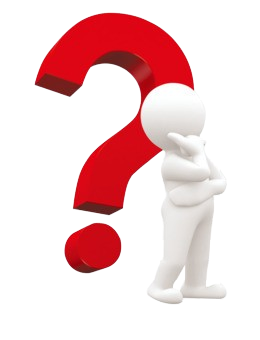